The Math Science and Technology Centerat Paul Laurence Dunbar High School
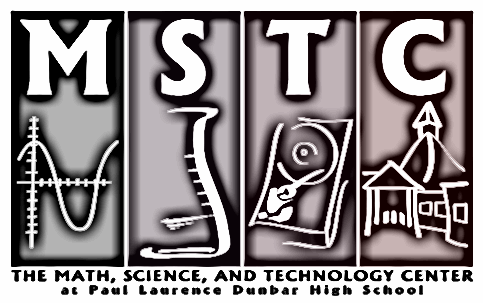 What is MSTC?
MSTC is Fayette County’s Gifted and Talented High School STEM Program

Over 4 years, MSTC develops students who are internationally competitive in STEM (Science, Technology, Engineering, and Math) disciplines

Students demonstrate success with a significant Capstone Research Project, an accelerated curriculum, and acceptance into the nation’s top colleges and universities
MSTC Results
Last year’s MSTC seniors:

were offered over $15.3 million in college scholarships

had an average weighted GPA of 4.69

had an average ACT score of 34

completed an average of 12 AP courses
MSTC Results
Last year’s MSTC seniors:

had 20 National Merit Finalists

had 2 Presidential Scholar Candidates

10 perfect ACT scores
MSTC Results
Last year’s MSTC seniors:

had 2 International Science and Engineering Fair Finalists

presented research at regional and national conferences

had their research published in professional journals
MSTC Results
Last year’s MSTC seniors were accepted into the most prestigious schools in the country, including:
Harvard
Columbia
Princeton
Yale
Johns Hopkins
Berkeley
MSTC Schedule
Dunbar is on a rotating block schedule

4 90 minute classes are offered on A day
4 different 90 minute classes are offered on B day

MSTC students also take a zero hour class each day
MSTC Schedule
The zero hour class meets every morning 
Will be either MSTC math or chemistry class as a freshman

MSTC students take 9 classes a semester

School day is 7:25 – 3:15
MSTC Curriculum
MSTC students take their MSTC Classes with their fellow MSTC peers
This allows the material to be accelerated
	
Non-MSTC classes are taken as part of Dunbar course offerings
This provides students with the opportunity to take classes at their level and that meet their interests
This allows students to have access to a wide range of classes and electives
MSTC Curriculum
In addition to the state and district requirements:

MSTC students are required to complete 15 full year MSTC courses including one MSTC math course each year

through level 3 of a foreign language

a Capstone Research Project
MSTC 9th grade schedule
MSTC Chemistry 1

MSTC AP Computer Principles/Digital Literacy OR MSTC AP Computer Science A

MSTC Advanced English 1

Appropriate MSTC Math Course
Typically MSTC Algebra 2 or MSTC Pre-Calculus

Foreign Language (Spanish, French, or German)
MSTC Transportation
District provides transportation for all MSTC students, even if they live outside Dunbar’s attendance area

Students are picked up from/dropped off at a designated location
Usually a nearby elementary or middle school
Similar to how an airport shuttle picks up and delivers passengers to the terminal
MSTC misconceptions
MSTC students don’t have time to do anything but study.
False!  MSTC students are very involved in lots of extracurricular activities (including sports) and are often in leadership positions.

MSTC students can’t participate in sports or marching band.
False!  We have MSTC representation in just about every MSTC sport and a significant number involved in Dunbar’s marching band each year.
MSTC misconceptions
MSTC students only have room in their schedule to take STEM classes.
False!  With 9 classes a semester (and only 4 or 5 MSTC classes required most years) MSTC students have ample opportunity to take classes in other areas like art, music, creative writing, drama, business, technology….. over their 4 years at Dunbar.

MSTC students have to study until midnight or later every night.
False! Students have to develop time management skills, and set priorities, but can keep a reasonable schedule.  Most students report no more than 2-3 hours of homework a night MAX.
Should you apply to MSTC?
Yes, if you agree with the following statements:

I really like math/science classes and content.
I am looking for classes where I can be surrounded by other students who share my interests in math and/or science.
I am looking for classes where I will be challenged academically (but supported by great teachers and students).
I am willing to work hard and ask questions when they arise.
I am willing to develop good study habits and organizational skills.
Application Details
Any 8th or 9th grade student who is a resident of Fayette County and will complete Algebra 1 by the end of the 8th grade is welcome to apply.

The application window is typically open from August 16 – October 7th at www.fcps.net/gifted
Application Details
Applicants will be initially screened using their initial 8th grade MAP math score (7th grade score may be used if 8th grade isn’t available).  A score at or above the 89th percentile is required to be considered.
Students from outside FCPS will need to provide an equivalent norm-referenced test score.
Application Details
To be considered for the MSTC Program, students must score at or above the 96th percentile on the IOWA math OR IOWA science exam.

All 3 scores (IOWA math, IOWA science, MSTC Admissions Exam) are used to rank applicants for admission.

Close to 200 students apply for approximately 55 spots each year.

Announcements are typically made by mid-January.
In Conclusion
If you have questions, please email :
Karen Young
MSTC Facilitator
Karen.young@fayette.kyschools.us

You can also call (859) 381-3558